M7-2.  Encounter Groups
Prison-based Therapeutic Communities:  
A Comprehensive Staff Training Course
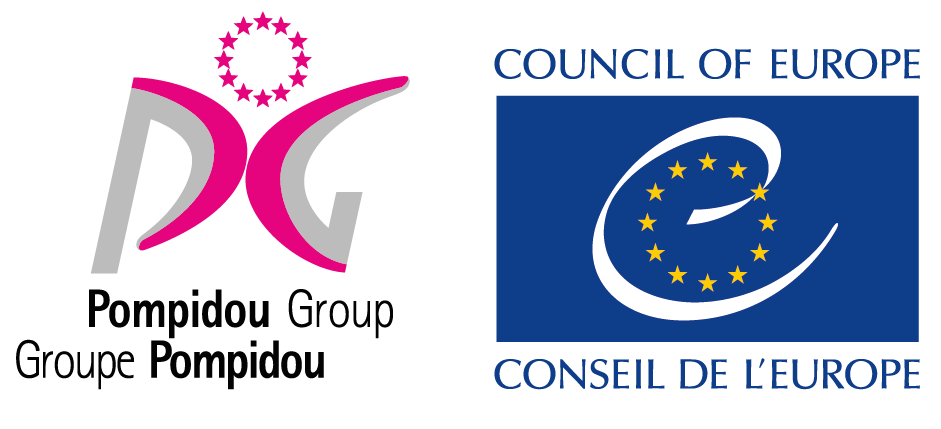 A Variety of Groups
TCs will use a wide variety of groups including Educational Groups and Clinical Groups 
Educational Groups: used for learning, they are usually run by staff members or senior TC members & include life-story, job skills, life skills groups etc.
Clinical Groups: used to encourage members to express emotions, anger and fear and can include marathons, probes, relapse and encounter groups.

In most prison TCs, although all these types of group are used, the main focus of the work is on the encounter group.  This lecture concentrates on the encounter group although the skills described, the rules and the processes are broadly the same for all groups
Prison-based Therapeutic Communities:  
A Comprehensive Staff Training Course
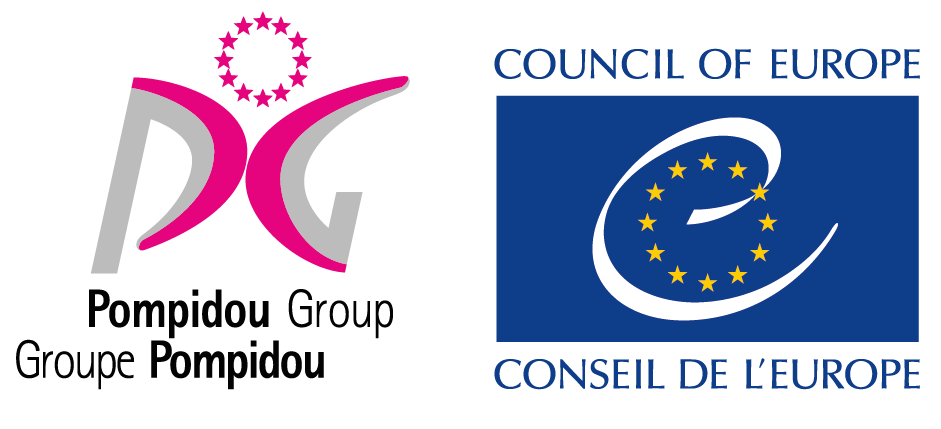 Encounter Group Purposes
Encounter Groups are used in TCs for a number of different reasons:

To resolve issues that arise between members within the daily schedule
To allow members to express rage, frustration, fear in a safe setting
To learn from other members’ experiences
To gain insight into their own behaviour
To show leadership, compassion and group awareness
To intensify the community ethos and identity with the community
Prison-based Therapeutic Communities:  
A Comprehensive Staff Training Course
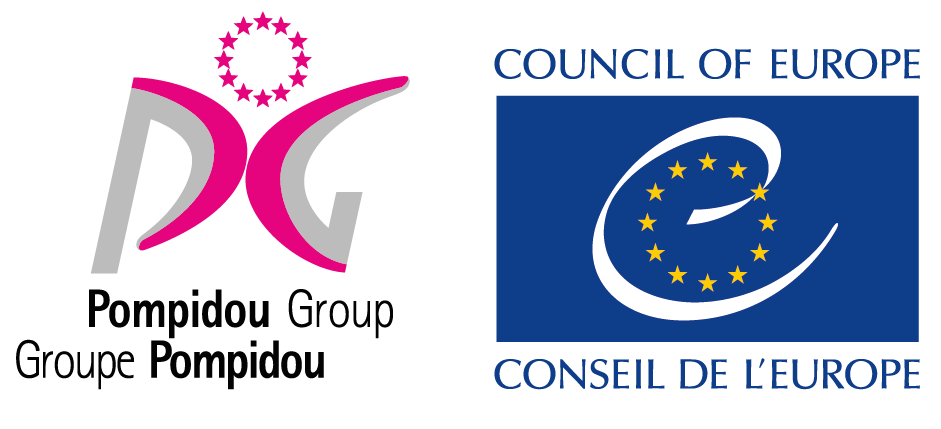 Encounter Group Rules
Encounter Groups operate within a simple set of rules:

No physical violence
No threats or gestures of violence/other intimidatory behaviour
No cultural or racial stereotyping
No ‘rescuing’ - coming to the aid of a confronted group member 
No walking around or changing seats during the group
No irrelevant or ‘side-conversations’ during the group
No leaving the group until the group concludes
No food or drink during the group
Prison-based Therapeutic Communities:  
A Comprehensive Staff Training Course
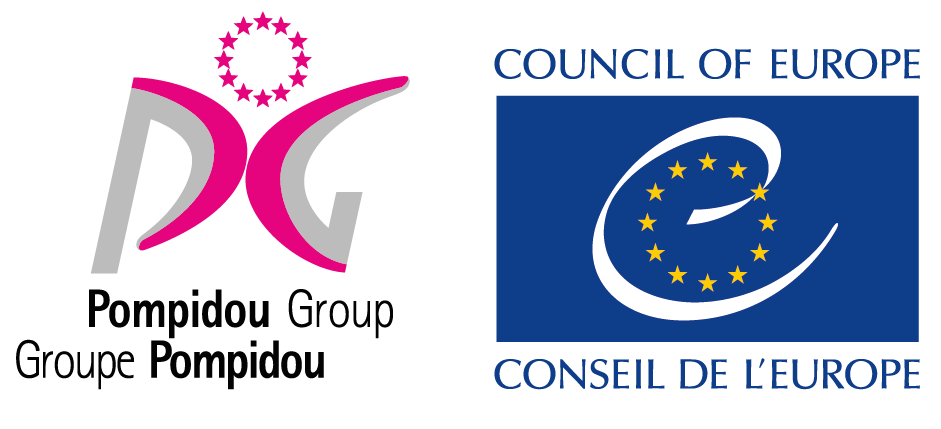 Encounter Group Process Tools # 1
Group process tools are verbal and nonverbal strategies to facilitate individual change in group settings and are used to:   
Stimulate emotional reactions and self-disclosure
Break down denial 
Increase self-awareness 
Promote participation in the group process 
Teach members to demonstrate and practice responsible concern for themselves and others
Prison-based Therapeutic Communities:  
A Comprehensive Staff Training Course
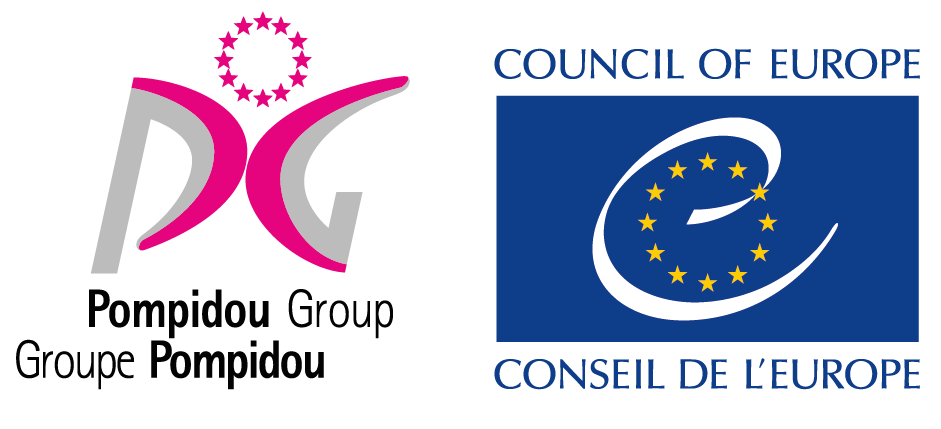 Encounter Group Process Tools # 2
Skilled and experienced group facilitators will use a range of tools and approaches but in general terms they will be of two basic types:   
Provocative tools – used to challenge and confront group members

Evocative tools – used to support and encourage group members to take part as appropriate
Prison-based Therapeutic Communities:  
A Comprehensive Staff Training Course
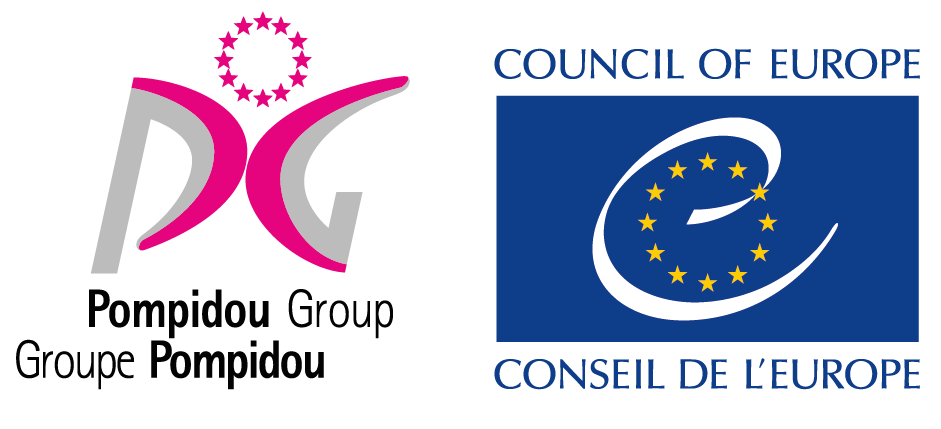 Encounter Group Process Tools # 3
Provocative tools – used to challenge and confront group members – can include:

Controlled hostility – expressing angry feelings to intensify awareness

Engrossment - Exaggerating behaviour to penetrate denial
  
Humour or mild ridicule - Promoting laughter so members recognize their false social images, prejudices, and stereotypes
Prison-based Therapeutic Communities:  
A Comprehensive Staff Training Course
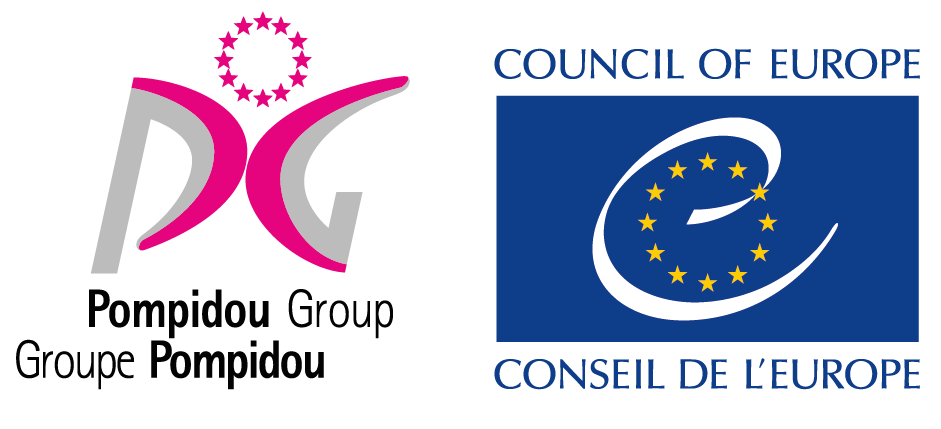 Encounter Group Process Tools # 4
Evocative tools – used to support and encourage group members to take part as appropriate – can include:

Identification - A feeling of relatedness between two people who have had a common experience and share similar feelings. Identification is demonstrated when members express that they understand the feelings of another member because they have had a similar experience.

Compassion -  A feeling of concern for a person who is suffering. Compassion is demonstrated when a member comforts another who is experiencing painful emotions.

Empathy - The ability to put oneself in another’s shoes and convey an understanding of his or her feelings.
Prison-based Therapeutic Communities:  
A Comprehensive Staff Training Course
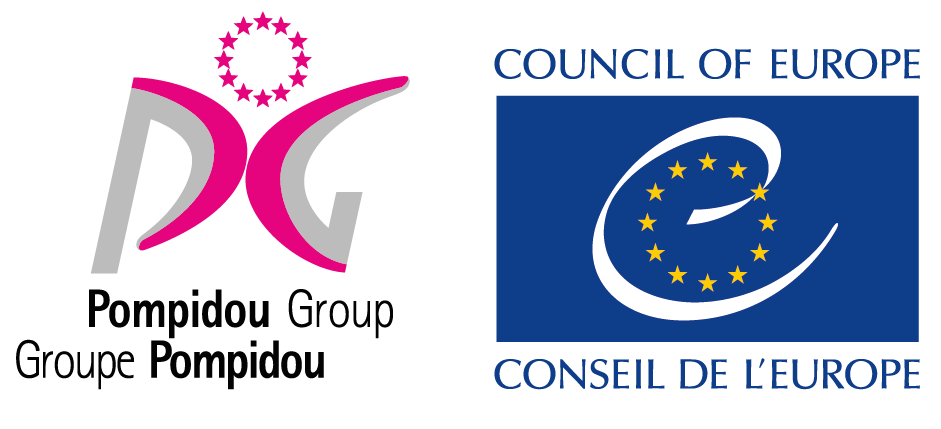 Other Encounter Group Behaviours
Skilled group facilitators will be aware of (and ready to deal with) a series of other behaviours from group members. In practice, they might often use some of these approaches themselves:

Projection: Observing and interpreting behavior based on a person’s own thoughts and feelings (e.g., “You look as if you want to quit” when that is the person’s own thought).

Pretend gossip: Talking about a member as if he or she were not present to provide feedback without direct confrontation.

Carom shot: Speaking to another member who has a similar problem with a third member to avoid direct confrontation with the third member (e.g., saying to John, “Are you thinking of quitting?” when the person actually is concerned about Dan).
Prison-based Therapeutic Communities:  
A Comprehensive Staff Training Course
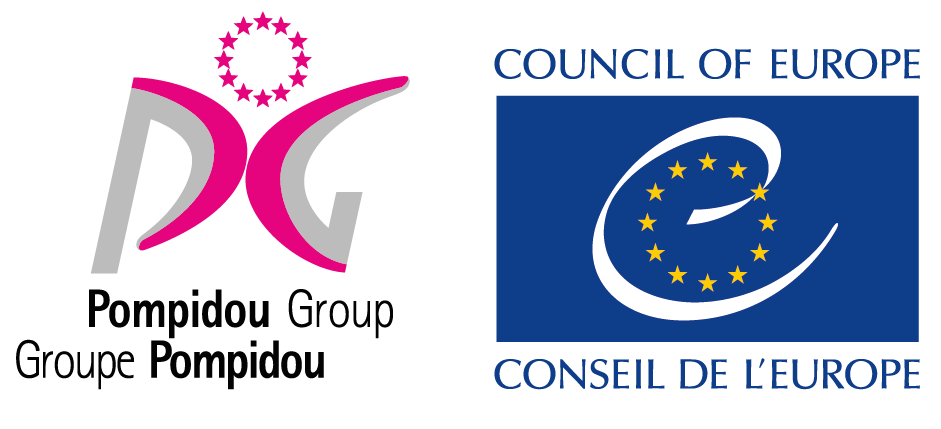 Encounter Group Format # 1
Encounter groups in a TC are a regular part of the schedule (at least once or twice a week – this depends on the regularity of other groups, seminars etc.) and run to a standard format. So they:

respond to written concerns (a “slip”) about a member submitted by one or more other members
consist of a least one member being challenged about his or her behaviours and receiving feedback from other members
are often led by the most senior members (with staff members present) 
are balanced to include members of various ages, lengths of stay, and  ethnicities, as well as both genders (this generally in larger community-based TCs)
Prison-based Therapeutic Communities:  
A Comprehensive Staff Training Course
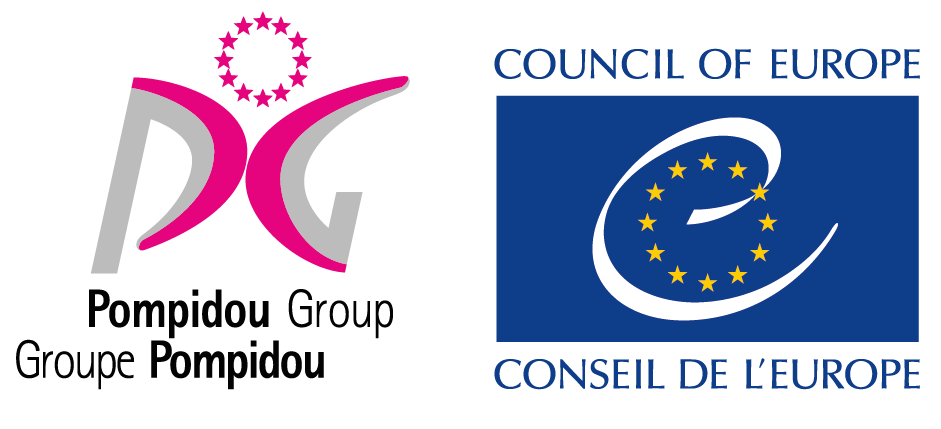 Encounter Group Format # 2
An encounter group in a TC should have three phases - confrontation, conversation, and closure :

Confrontation phase  
The facilitator asks the member who wrote a slip regarding a member to state their observations and reactions to the member’s behaviour.  
Other group members may provide additional observations.  
Group and staff members use provocative group tools to focus attention on  the issues and to evoke the feelings of the person being confronted.  
The member being confronted is expected to listen and respond to his or  her peers’ comments.  
The confrontation phase is over when the member acknowledges and  accepts the group’s reaction to his or her behaviour
Prison-based Therapeutic Communities:  
A Comprehensive Staff Training Course
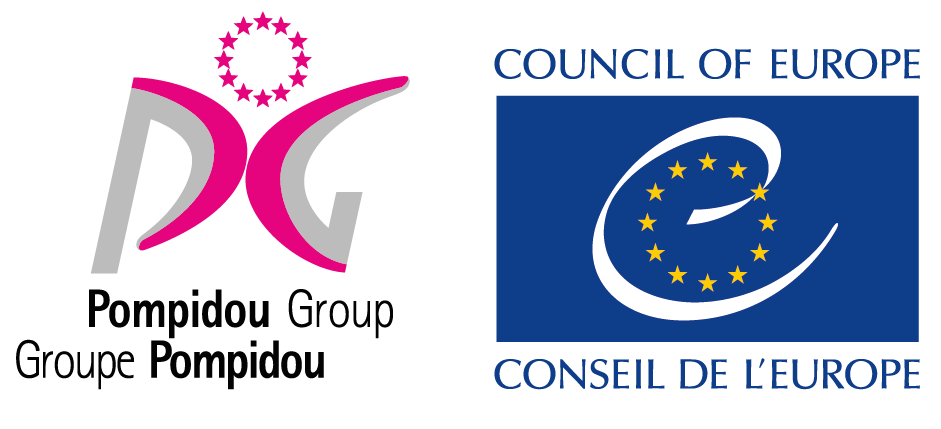 Encounter Group Format # 3
An encounter group in a TC should have three phases - confrontation, conversation, and closure :

Conversation phase  
The group encourages the member to focus on the identified behaviour or attitude and talk about his or her feelings.  
Group and staff members use evocative tools to deepen the member’s understanding of the problem and to discuss reasons for his or her rationale and defenses.  
The conversation phase is over when the member: 
Demonstrates an understanding of the confrontation 
Can label his or her feelings 
Can state his or her self-defeating pattern of behavior or attitude
Can ask for help in making personal changes
Prison-based Therapeutic Communities:  
A Comprehensive Staff Training Course
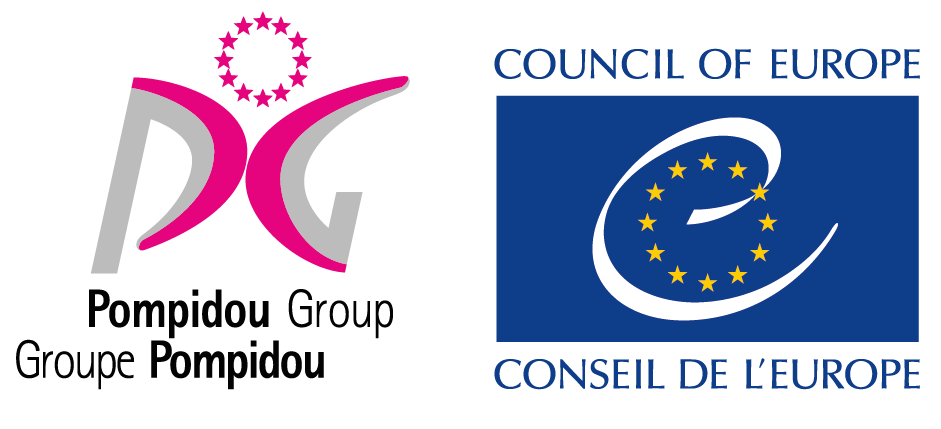 Encounter Group Format # 4
An encounter group in a TC should have three phases - confrontation, conversation, and closure :

Closure phase  
In the closure phase group members
provide positive encouragement, feedback, suggestions, and support to the member being confronted.  
make suggestions to help the member learn how to make positive changes.  
speak with warmth, support, and affirmation to balance the first two phases. 

The closure phase is over when the member makes a commitment to change and states what he or she will do differently
Prison-based Therapeutic Communities:  
A Comprehensive Staff Training Course
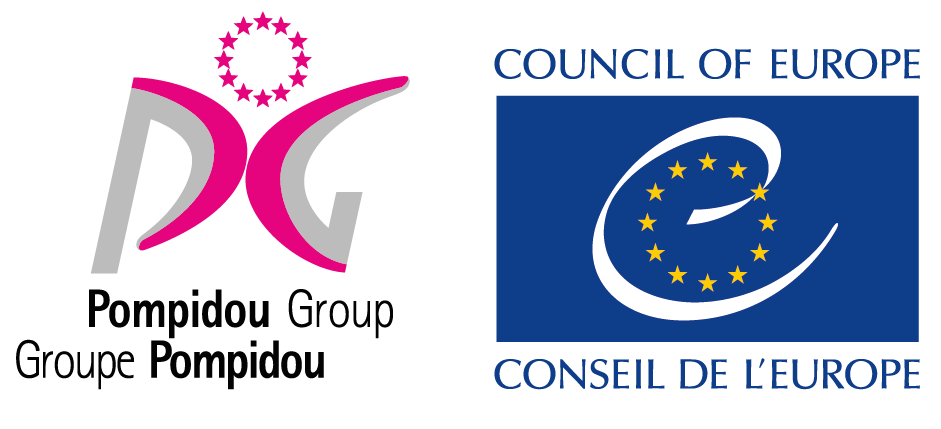 Encounter Group Format # 5
After an encounter group session it is important that:
The entire TC membership participate in 30 minutes of socializing (snacks should have been provided) to continue the closure phase of supporting, affirming, and encouraging members to change their behaviors and attitudes. 
Senior peers reach out to members who may be upset about their encounter experience

The role of staff members during encounter groups (if not facilitating) is to:
Supervise the preparation and selection of members to participate in an encounter group (in smaller TCs, this is usually the whole community
Observe the process and residents’ reactions and behaviors
Decide whether and when emergency intervention is required.
Prison-based Therapeutic Communities:  
A Comprehensive Staff Training Course
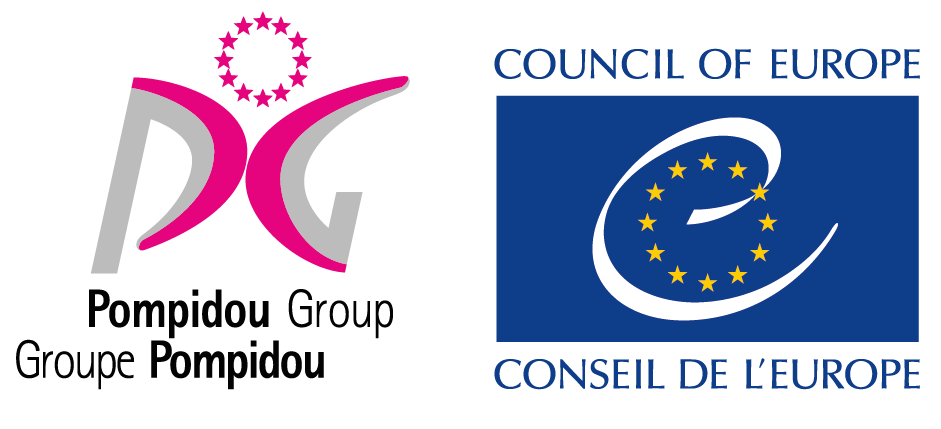